The Urinary System
Anatomy ,physiology and embryology
The Functions of Kidneys
A)
Excretion & Elimination:
    removal of organic wastes products from body fluids (urea, creatinine, uric acid)
Homeostatic regulation:
            Water -Salt Balance
            Acid - base Balance
Endocrine function:
         Productions of some hormones
B)
C)
B) Homeostatic Functions
1)      Water –electrolytes balance
Regulate blood volume and blood pressure:
by adjusting volume of water lost in urine
releasing  renin from the juxtraglomerular apparatus
Regulate plasma ion concentrations:
sodium, potassium, and chloride ions (by controlling quantities lost in urine)
calcium ion levels
2) Acid-Base Balance
(Help stabilize blood pH)
The kidneys control this by excreting H+ ions and reabsorbing HCO3 (bicarbonate).
C) The endocrine function 
Kidneys have primary endocrine function since they  produce hormones (erythropoietin, renin and prostaglandin).
 Erythropoietin is secreted in response to a lowered oxygen content in the blood. It acts on bone marrow, stimulating the production of red blood cells.
 Renin the primary stimuli for renin release include reduction of renal perfusion pressure and hyponatremia. Renin release is also influenced by angiotension II and ADH. 
The kidneys are primarily responsible for producing vitamin D3
Organs of the Urinary System
Kidneys
Ureters
Urinary bladder
Urethra
Figure 23.1a
Copyright © 2008 Pearson Education, Inc., publishing as Benjamin Cummings
Location and External Anatomy of Kidneys
Located retroperitoneally
Lateral to T12–L3 vertebrae
Average kidney
12 cm tall, 6 cm wide, 3 cm thick
Hilus
On concave surface
Vessels and nerves enter and exit
Renal capsule surrounds the kidney
Relationship of the Kidneys to Vertebra and Ribs
Figure 23.1b
Position of the Kidneys with in the Posterior Abdominal Wall
Figure 23.2a
Internal Gross Anatomy of the Kidneys
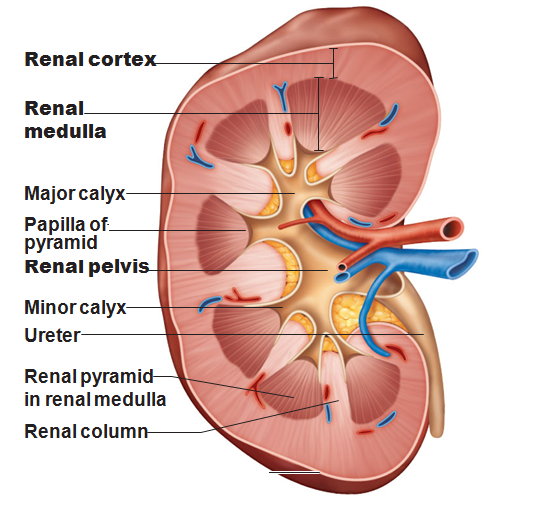 Renal cortex
Renal pyramids
Renal pelvis
Major calicies
Minor calicies
Gross vasculature
Renal arteries
Branch into segmental arteries
Internal Anatomy of the Kidneys
Figure 23.3b
Summary of Blood Vessels Supplying the Kidney
Figure 23.3c
Mechanisms of Urine Production
Filtration
Filtrate of blood leaves kidney capillaries
Reabsorption
Most nutrients, water, and essential ions reclaimed
Secretion
Active process of removing undesirable molecules
Basic	Kidney Functions
Figure 23.4
The Nephron
Renal corpuscle
Glomerulus and glomerular capsule
Glomerulus – tuft of capillaries
Capillaries of glomerulus are fenestrated
Glomerular (Bowman’s) capsule
Parietal layer – simple squamous epithelium
Visceral layer – consists of podocytes
Tubular Section of Nephron
Filtrate proceeds to renal tubules from glomerulus
Proximal convoluted tubule
Loop of Henle
Descending limb
Thin segment
Thick segment
Distal convoluted tubule
Collecting tubules
Ureters
Carry urine from the kidneys to the urinary  bladder
Oblique entry into bladder prevents backflow of  urine
Histology of ureter
Mucosa – transitional epithelium
Muscularis – two layers
Inner longitudinal layer
Outer circular layer
Adventitia – typical connective tissue
Microscopic Structure of the Ureter
Figure 23.12
Urinary Bladder
A collapsible muscular  sac
Stores and expels urine
Full bladder – spherical
Expands into the  abdominal cavity
Empty bladder – lies  entirely within the pelvis
Figure 23.13
Urinary Bladder
Urachus – closed  remnant of the allantois
Prostate gland
Lies directly inferior  to the bladder
Surrounds the urethra
Figure 23.14
Urinary Bladder
Wall of bladder
Mucosa
Transitional epithelium
Muscular layer
Detrus or muscle
Adventitia
Figure 24.13  Histology of the bladder.
Histology of the Urinary Bladder
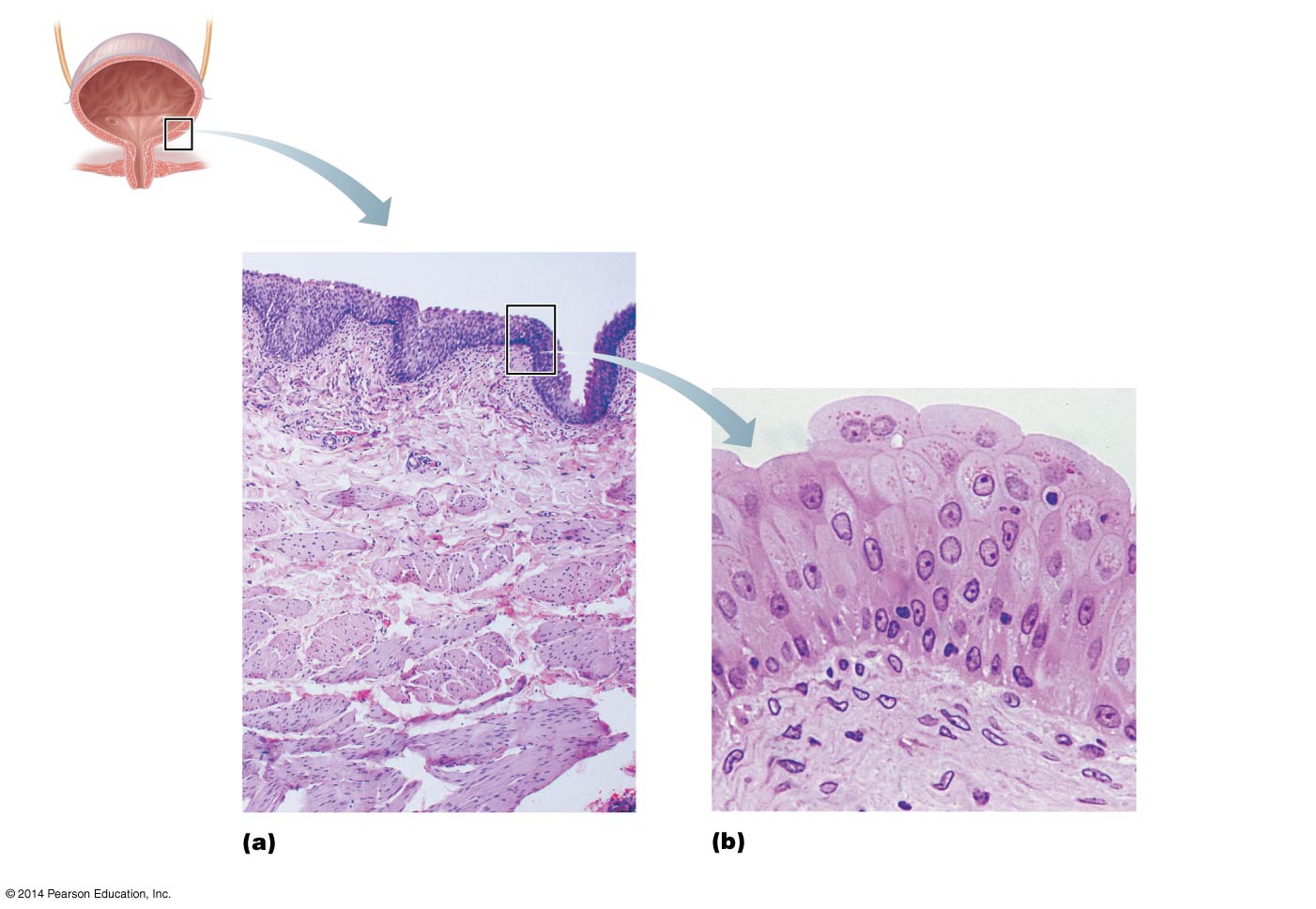 Lumen of the bladder
Transitionalepithelium
Laminapropria
Muscular layer(detrusor)
Transitionalepithelium
Basementmembrane
Laminapropria
Epithelium lining the lumenof the bladder (285 )
Micrograph of the bladderwall (25 )
Figure 23.15a, b
Peritoneum
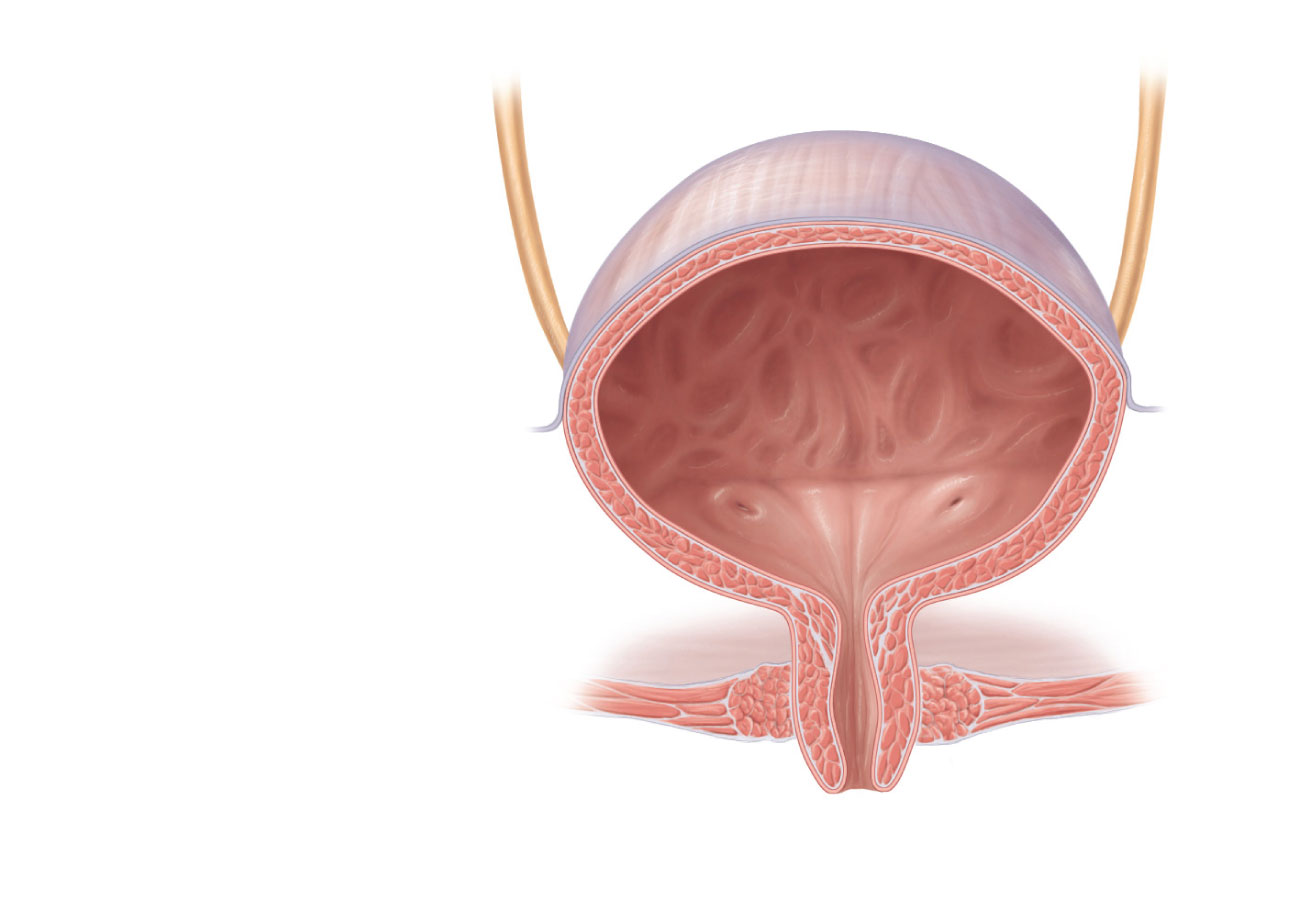 Ureter
Rugae
Detrusor muscle
Ureteric orifices
Bladder neck
Internal urethral
sphincter
Trigone
External urethral
sphincter
Urogenital diaphragm
Urethra
External urethral
orifice
(b) Female
Structure of the Urinary Bladder and Urethra
Figure 23.16b
Urethra
Internal urethral sphincter
Involuntary smooth muscle
External urethral sphincter
Voluntarily inhibits urination
Relaxes when one urinates
Urethra
In females
Length of 3–4 cm
In males – 16-20 cm in length – three named regions
Prostatic urethra
Passes through the prostate gland
Membranous urethra
Through the urogenital diaphragm
Spongy (penile) urethra
Passes through the length of the penis
Embryology of The Urinary System
Embryo develops three pairs of kidneys
Pronephros
Mesonephros
Metanephros
Only metanephros persists to become the adult  kidneys
Metanephric kidney produces urine by fetal  third month
Contributes to the volume of amniotic fluid
The urinary tract develops from the 3rd week of the embryonic period from the intermediate mesoderm as well as from the urogenital sinus. The kidneys develop from the 4th week in three steps:
 
As a first one, the pronephros, forms that then later atrophies in the 8th week and is never active functionally. 

It is followed by  the mesonephros, that is formed between the 6th and 10th weeks, but is only transitory.

The definitive kidneys develop from a metanephrones (mesodermal origin) and the ureter bud (that has its origin in the caudal part of the wolffian duct)
The urine-excreting part of the kidneys, the nephron, mainly arises from the metanephrones (glomerulus, proximal, intermediate and distal tubules), while the rest of the upper urinary tract (collecting ducts, calices, renal pelvis and ureter) develop from the ureteric bud.
The numerous induction mechanisms between ureter bud and metanephric mesenchyma during the development of the renal system, as well as the ascent of the kidneys, originating at the level of the sacrum and moving up to the diaphragm at the end of the development, make it possible for a large number of abnormalities to arise. 
Many remain asymptomatic whereas others are not compatible with survival.
In males the internal sex organs come from the mesonephric duct (Wolff) that differentiates itself into the epididymis, deferent duct, seminal vesicle and the ejaculatory duct. 
The paramesonephric duct (Müller) atrophies. It leaves behind embryonic remnants such as the testicular appendage  and parts of the prostatic utricule.
In females the paramesonephric duct (Müller) remains in existence and differentiates itself into the fallopian tube with its ampullae and, following its fusion at the caudal end, into the uterus and the upper part of the vagina.
 The mesonephric duct (Wolff) with its tubules atrophies and leaves embryonic remnants such as the ductus longitudinalis epoöphori (Gartner), epoöphoron and paroöphoron.
Development of the Urinary Organs
Figure 23.18a,b
Development of the Urinary Organs
Figure 23.18c, d
Good Luck